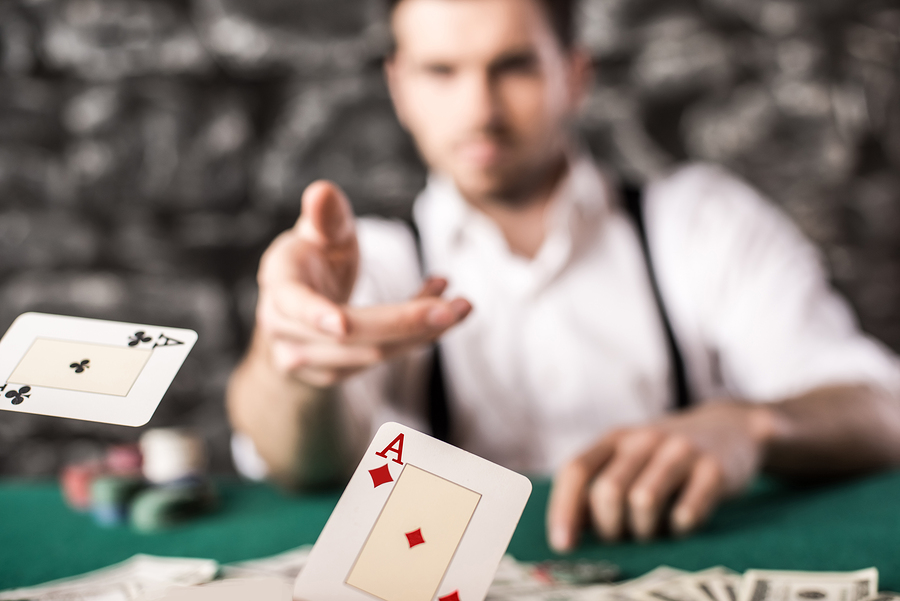 Monte Carlo Methods
Hongning Wang
CS@UVA
Outline
A brief overview of Monte Carlo methods
Monte Carlo prediction
On-policy Monte Carlo control
Off-policy Monte Carlo control
CS@UVA
RL2022-Fall
2
Monte Carlo methods
Where the famous Monte Carlo Casino locates!
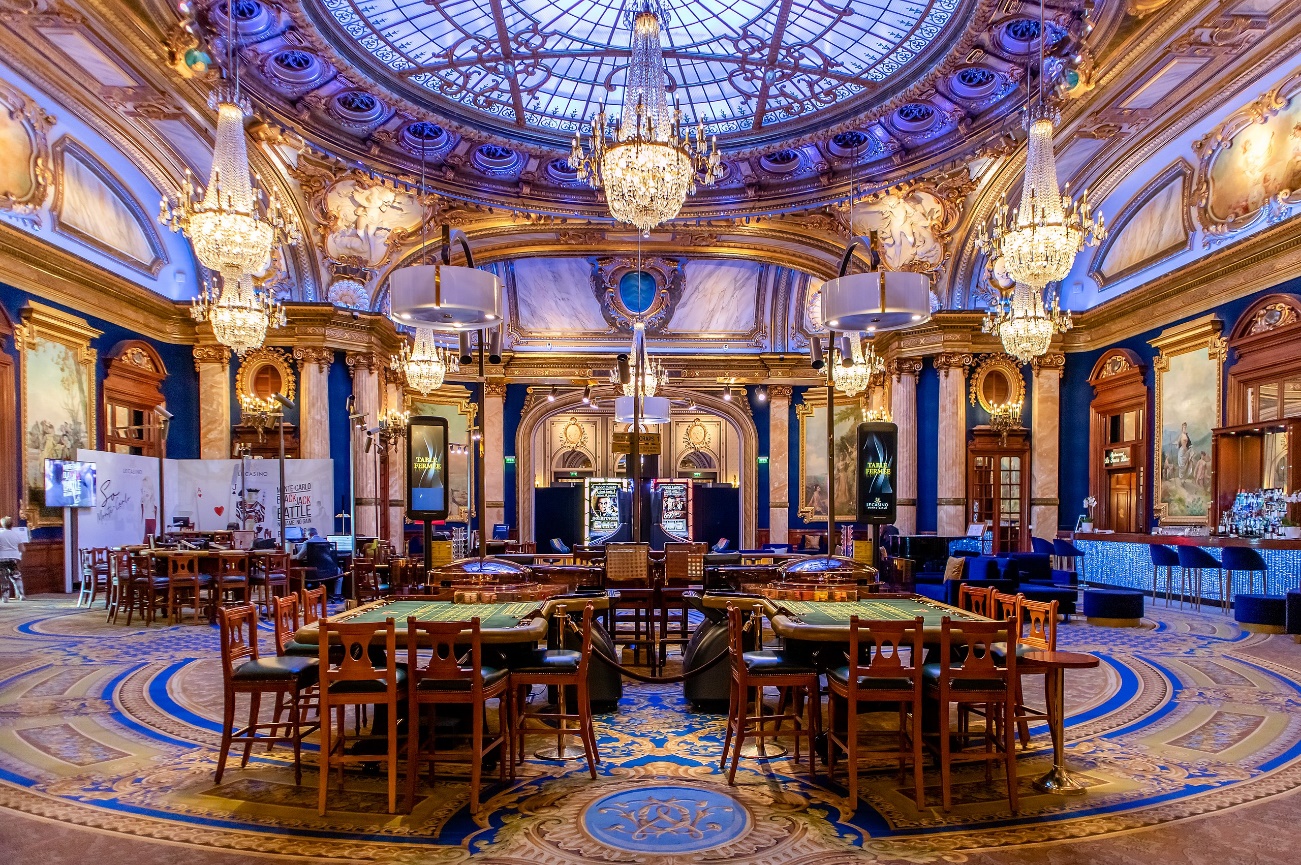 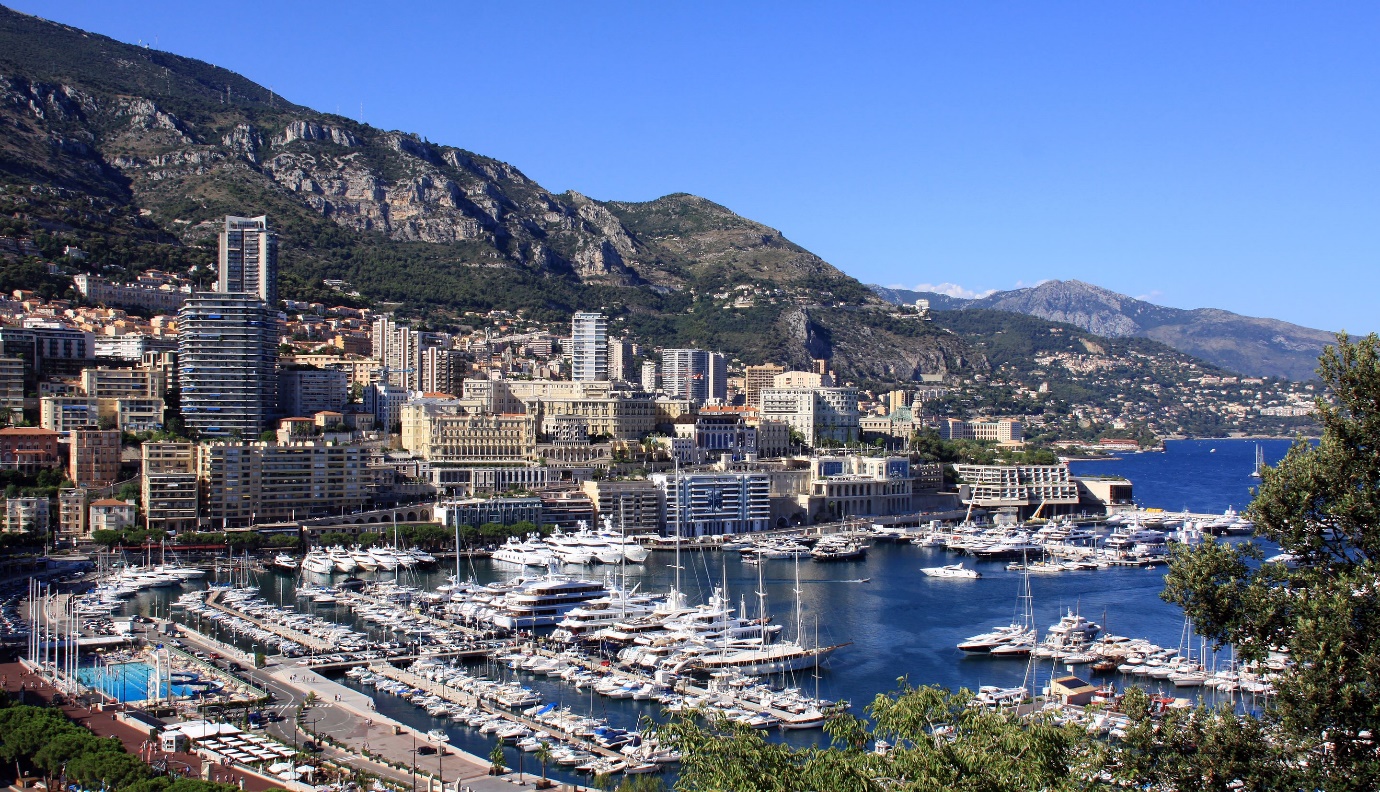 CS@UVA
RL2022-Fall
3
Monte Carlo methods
A family of methods that rely on repeated random sampling to obtain numerical results
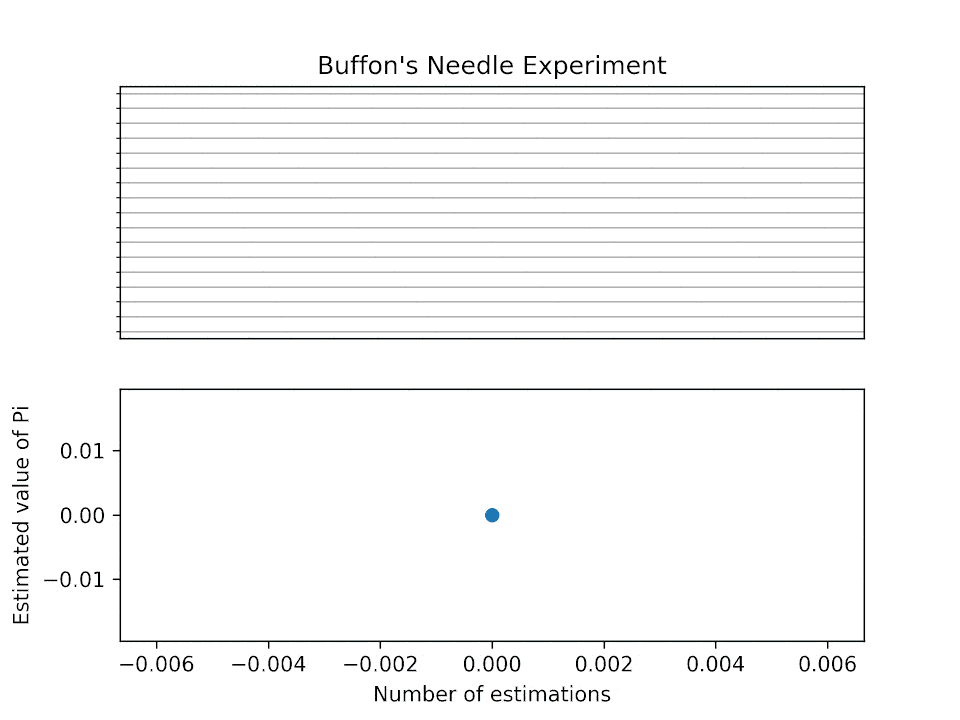 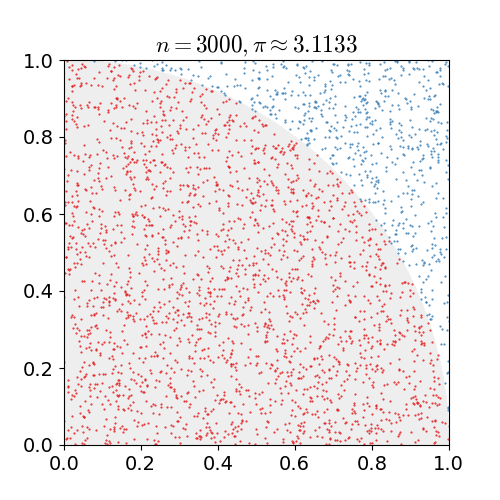 CS@UVA
RL2022-Fall
4
Recap: value iteration
Perform policy improvement right after one iteration of policy evaluation
Policy improvement
Policy evaluation for only one step
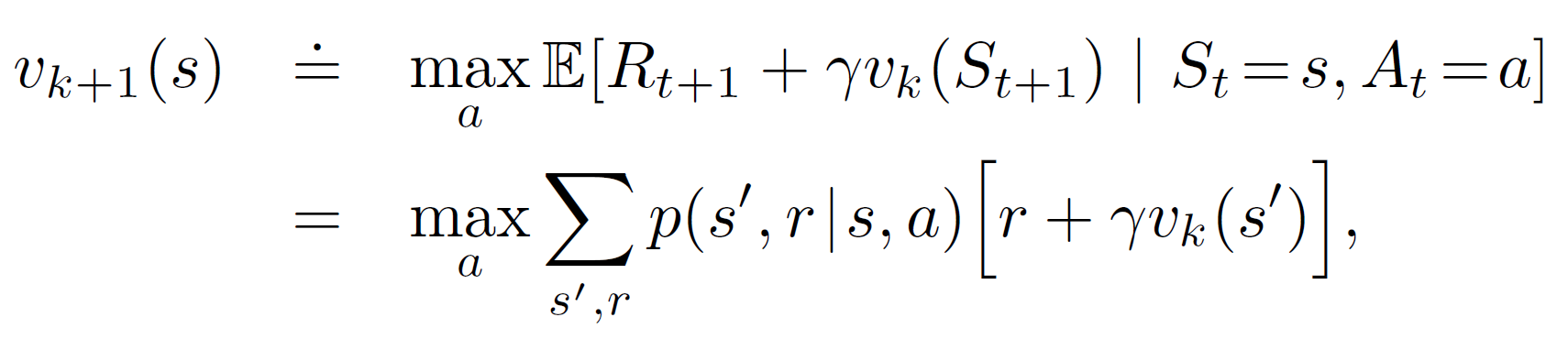 No explicit policy, which is induced by the updated value function (i.e., take the best action)
CS@UVA
RL2022-Fall
5
Recap: generalized policy iteration
Any evaluation method
Various ways to perform policy evaluation
Asynchronous policy evaluation
Finite step policy evaluation
Various ways to improve the current policy
For all states 
At least one state 
A subset of states
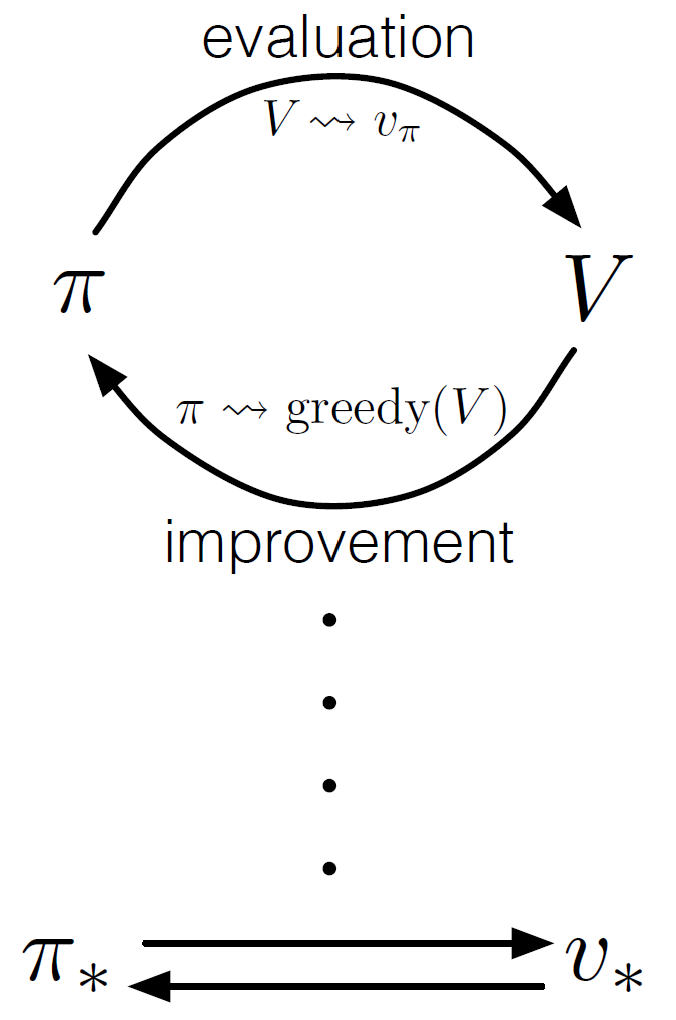 Any improvement method
Generalized EM algorithm?
CS@UVA
RL2022-Fall
6
Monte Carlo methods
A family of methods that rely on repeated random sampling to obtain numerical results
Define the input space
Independently sample from the desired distribution over the input space
Aggregate the samples for evaluation
key step!
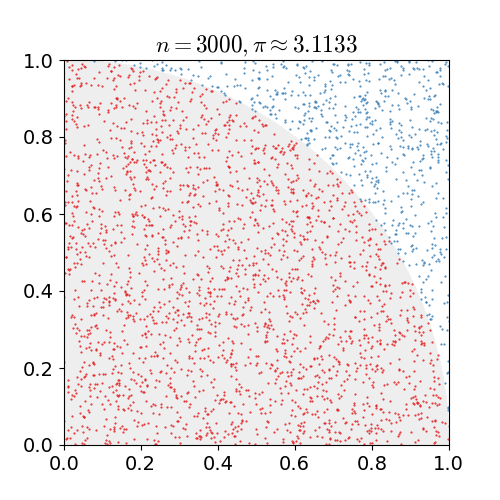 CS@UVA
RL2022-Fall
7
Uniform notion for sampling
Compute expectation
Basic idea: approximate by a finite sum
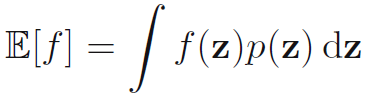 When f(z) is the delta function, expectation becomes probability
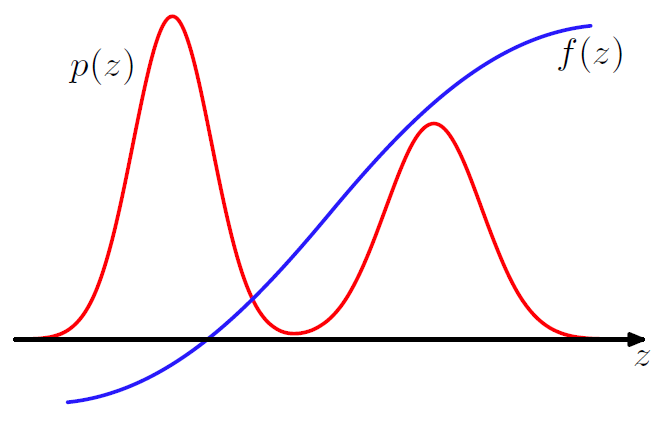 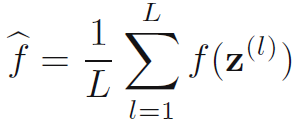 Figure credit: Bishop, “Pattern Recognition and Machine Learning”, 2nd edition, p524
CS@UVA
RL2022-Fall
8
Sampling is not easy
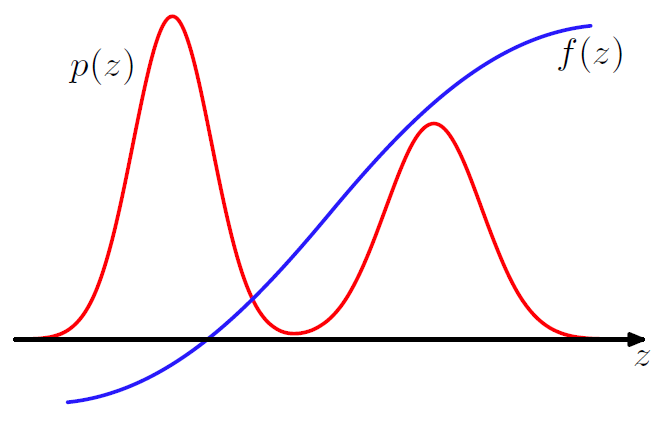 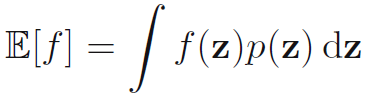 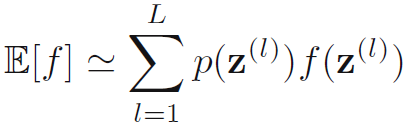 CS@UVA
RL2022-Fall
9
Importance sampling
Let’s sample from a proposal distribution and reweigh its contribution to the expectation
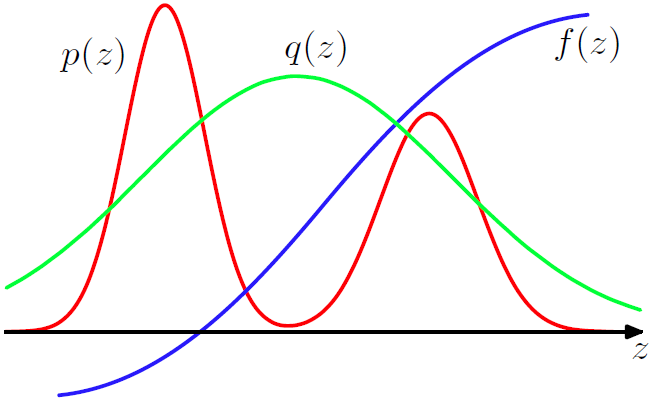 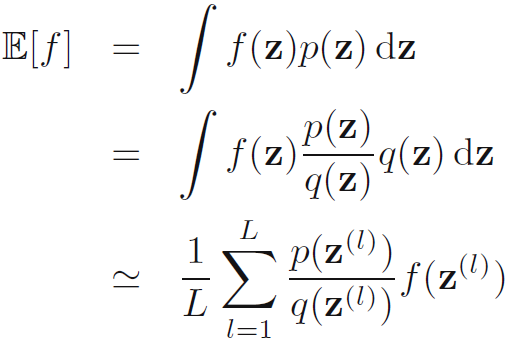 What if we cannot directly evaluate this?
Importance weight
Assumption: both distributions have the same support!
CS@UVA
RL2022-Fall
10
Importance sampling
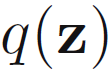 If we can only evaluate            and            up to a constant
                                     and
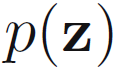 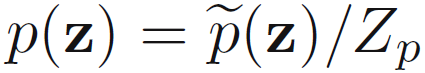 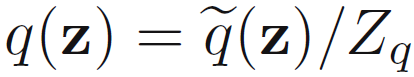 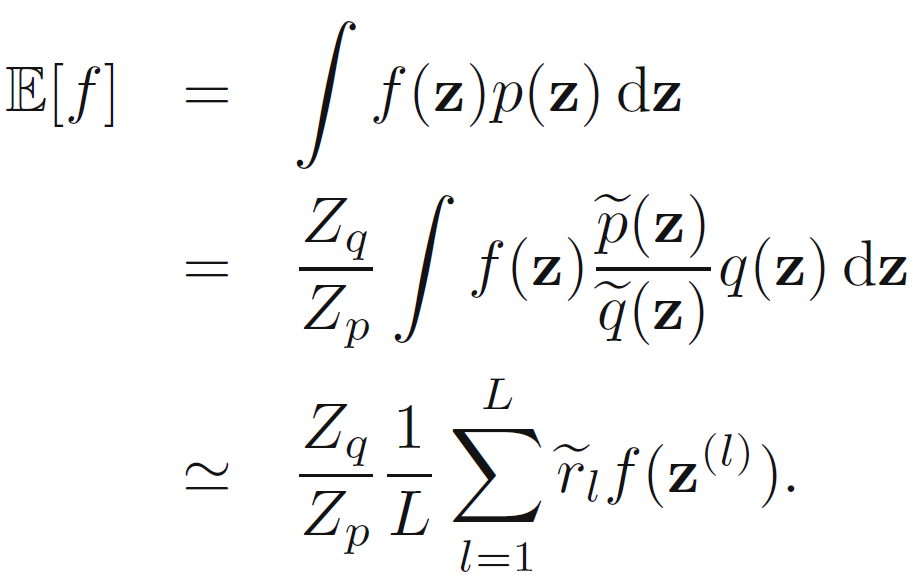 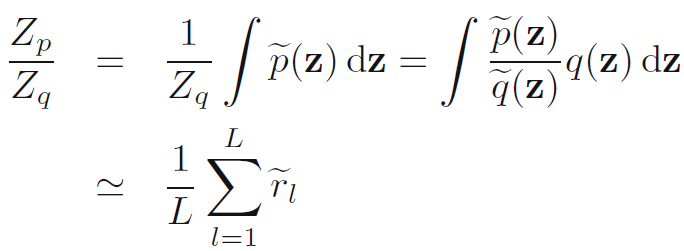 CS@UVA
RL2022-Fall
11
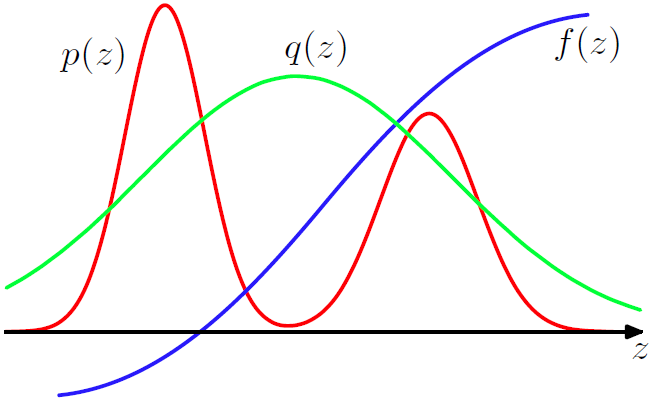 Importance sampling
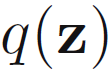 If we can only evaluate            and            up to a constant
                                     and
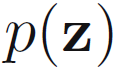 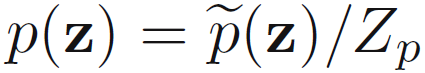 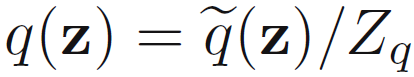 Proposal distribution still has to be close the target distribution to increase the fidelity of expectation estimation
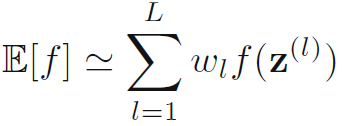 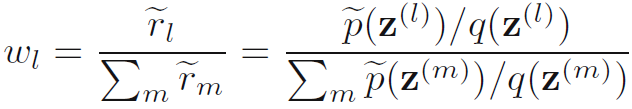 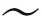 Weighted importance sampling
where,
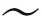 CS@UVA
RL2022-Fall
12
Monte Carlo prediction
Policy evaluation (a.k.a prediction)
In dynamic programming (therefore, model-based)
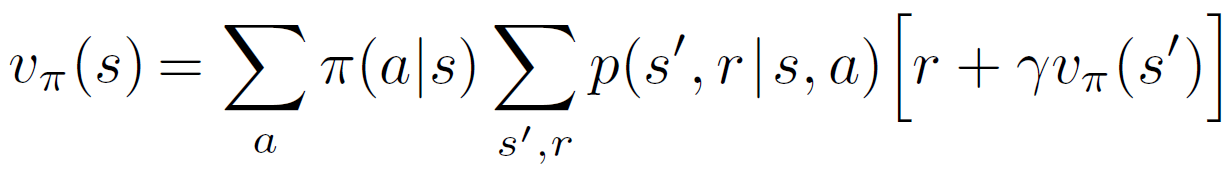 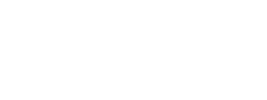 All given; but what if the model is not provided?
CS@UVA
RL2022-Fall
13
Monte Carlo prediction
Policy evaluation (a.k.a prediction)
Assume the environment is accessible
Interact with the environment to get experiences 
Use the experiences to estimate the values
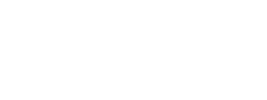 Sampling
Evaluation
CS@UVA
RL2022-Fall
14
Monte Carlo prediction
To ensure the collected samples are i.i.d
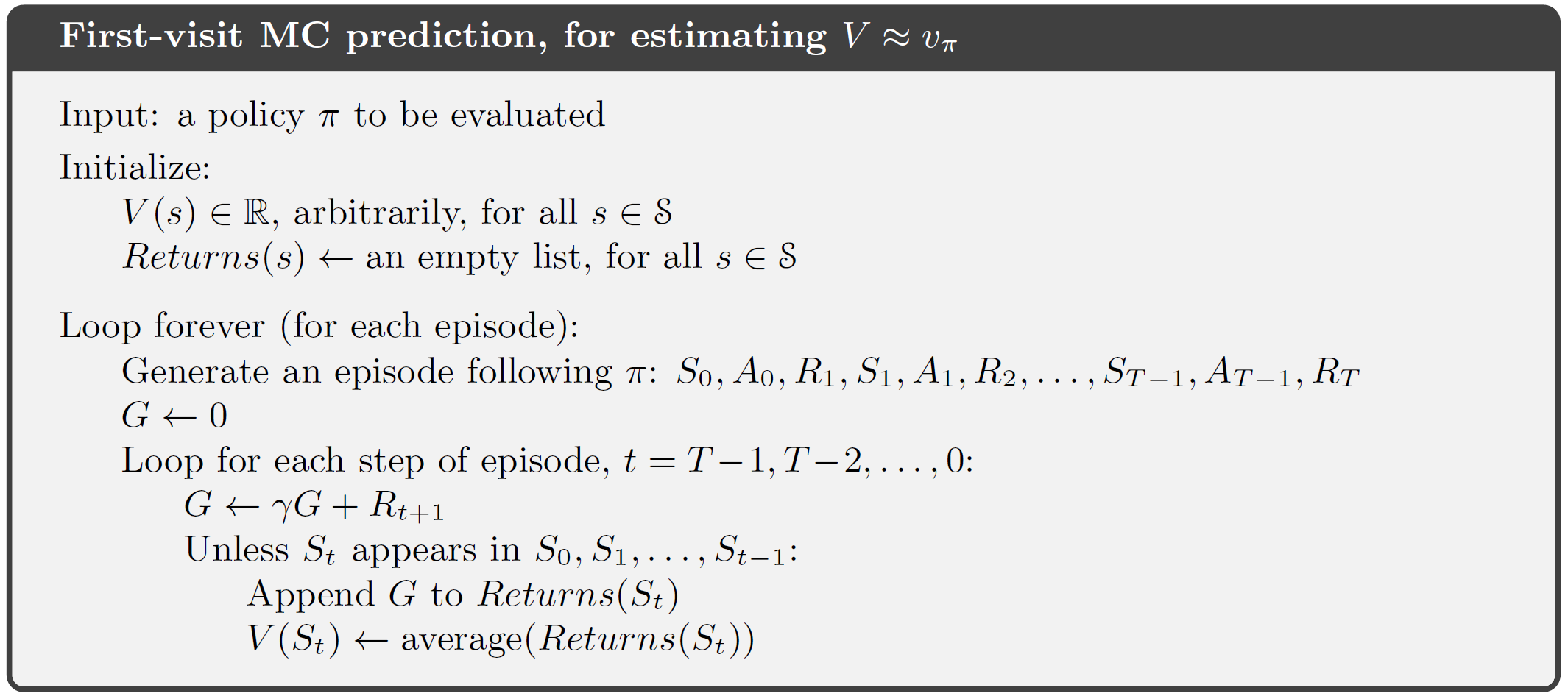 Only for episodic tasks!
?
Move backwards to collect statistics
Update only happens after each episode, not each action!
CS@UVA
RL2022-Fall
15
Monte Carlo prediction
Chernoff-Hoeffding bound
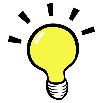 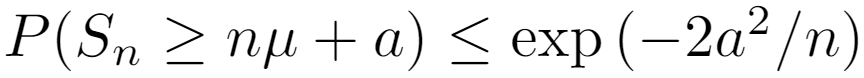 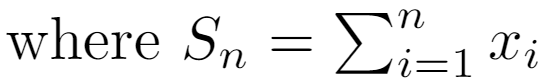 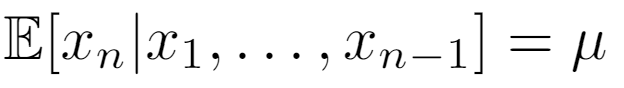 CS@UVA
RL2022-Fall
16
Comparisons
Monte Carlo methods
Model-free
Evaluation of one state is independent from evaluation on other states
Dynamic programming
Model-based
Evaluation of states depends on each other
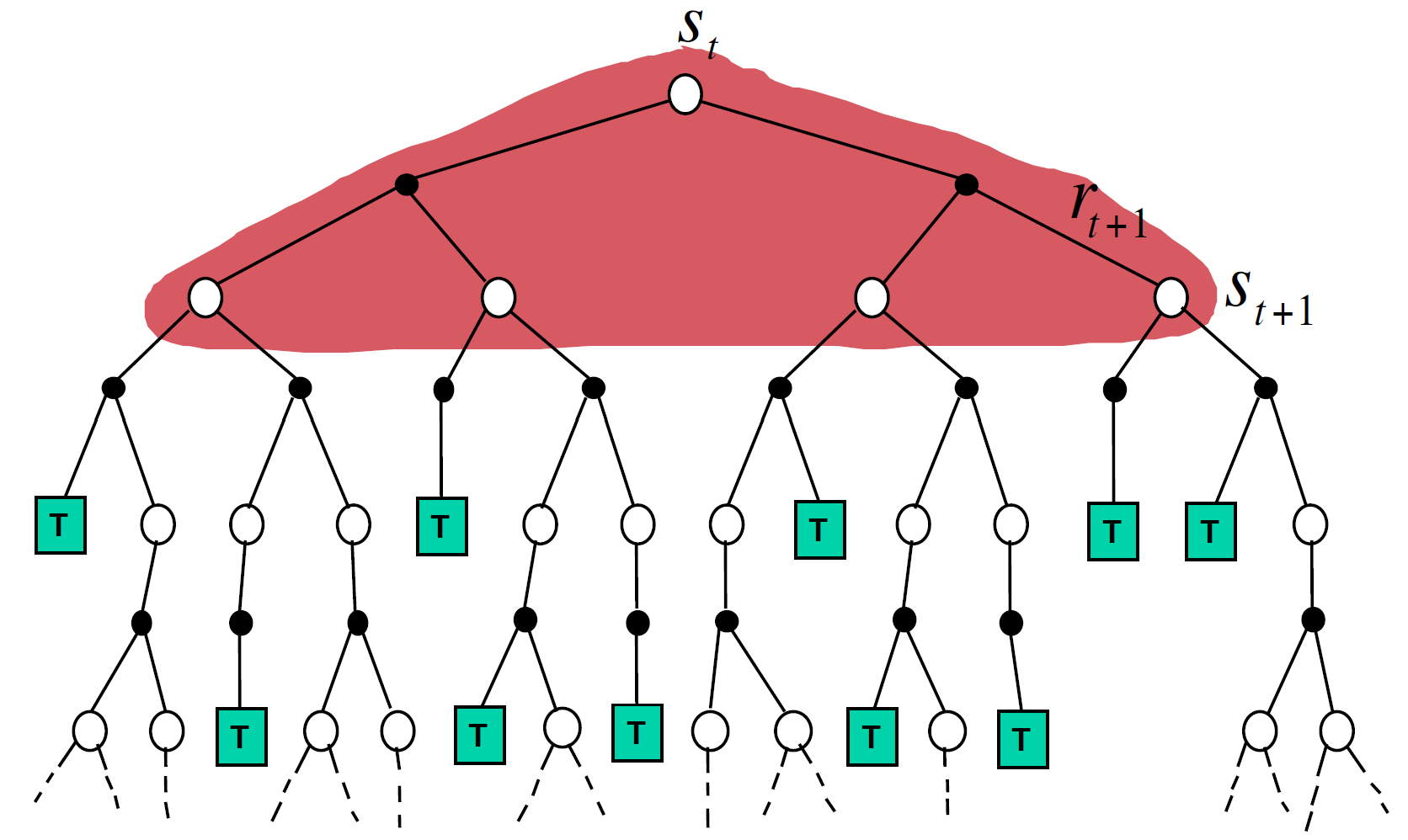 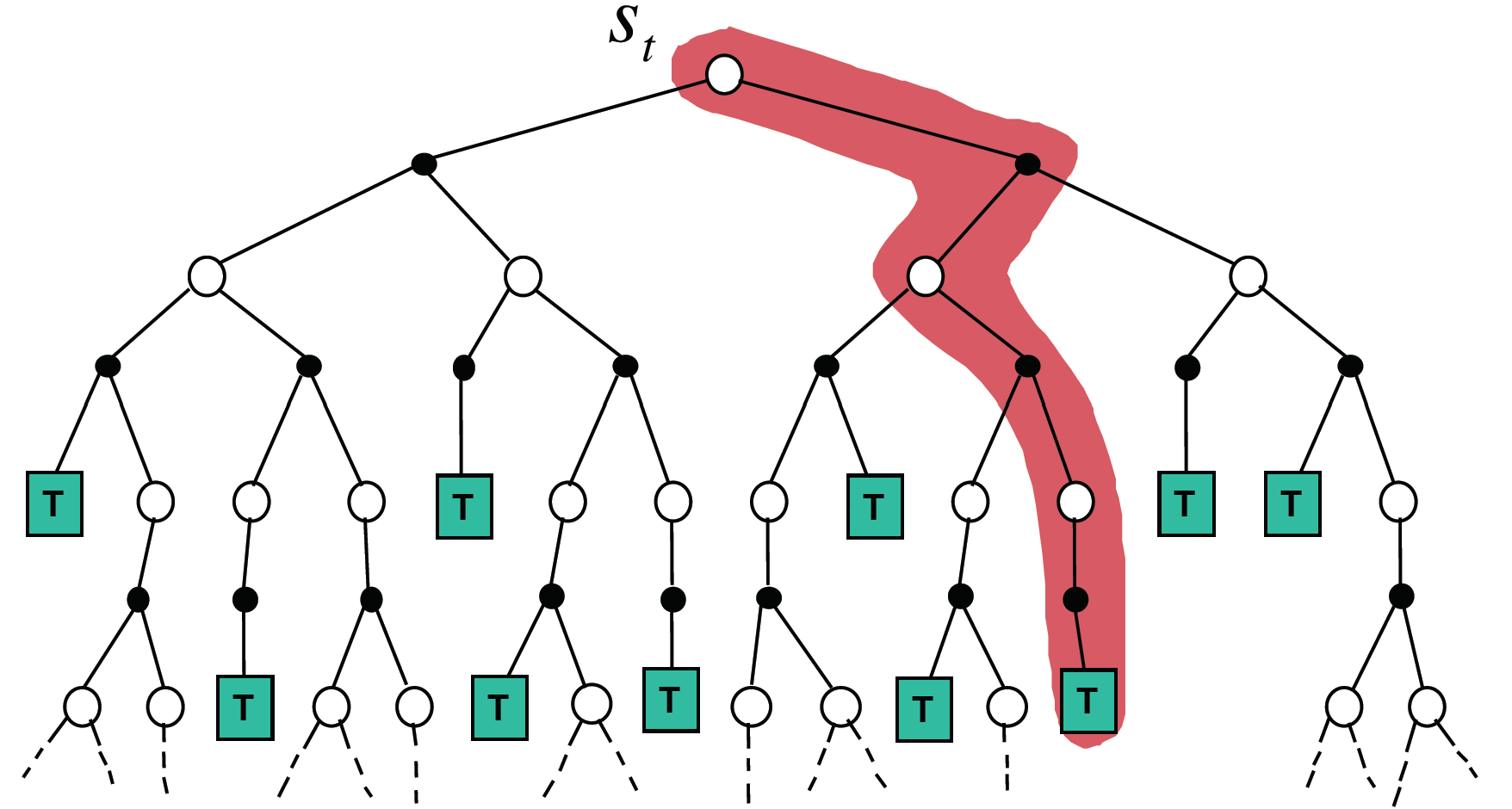 Figure credit: David Silver, “Model-Free Prediction”
CS@UVA
RL2022-Fall
17
Action value function for control
For policy improvement, state value function alone is insufficient
Recall in dynamic programming, we need reward of each action and value of next state
2
2
g
1
t
b
d
4
2
4
9
4
a
f
2
e
5
c
3
CS@UVA
RL2022-Fall
18
Recap: Monte Carlo prediction
Policy evaluation (a.k.a prediction)
Assume the environment is accessible
Interact with the environment to get experiences 
Use the experiences to estimate the values
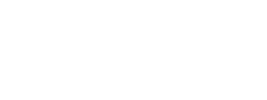 Sampling
Evaluation
CS@UVA
RL2022-Fall
19
Recap: Monte Carlo prediction
To ensure the collected samples are i.i.d
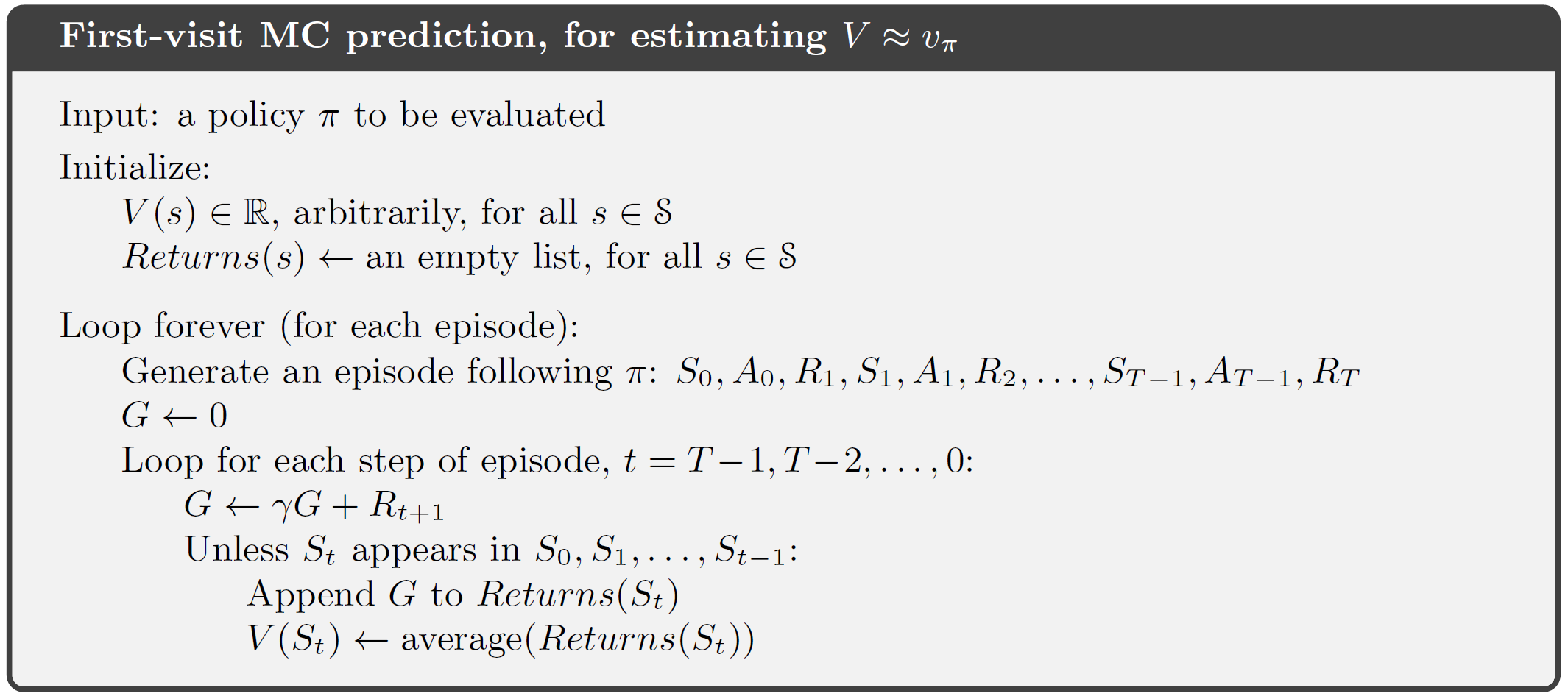 Only for episodic tasks!
?
Move backwards to collect statistics
Update only happens after each episode, not each action!
CS@UVA
RL2022-Fall
20
Action value function
It gets complicated when using Monte Carlo methods
Sample episodes for each state-action pairs
As estimates are independent from each other, if one pair is never visited before, its estimate will never be updated
Exploration matters! 
On-policy methods
Off-policy methods
What we learnt in bandits applies!
CS@UVA
RL2022-Fall
21
On-Policy MC control
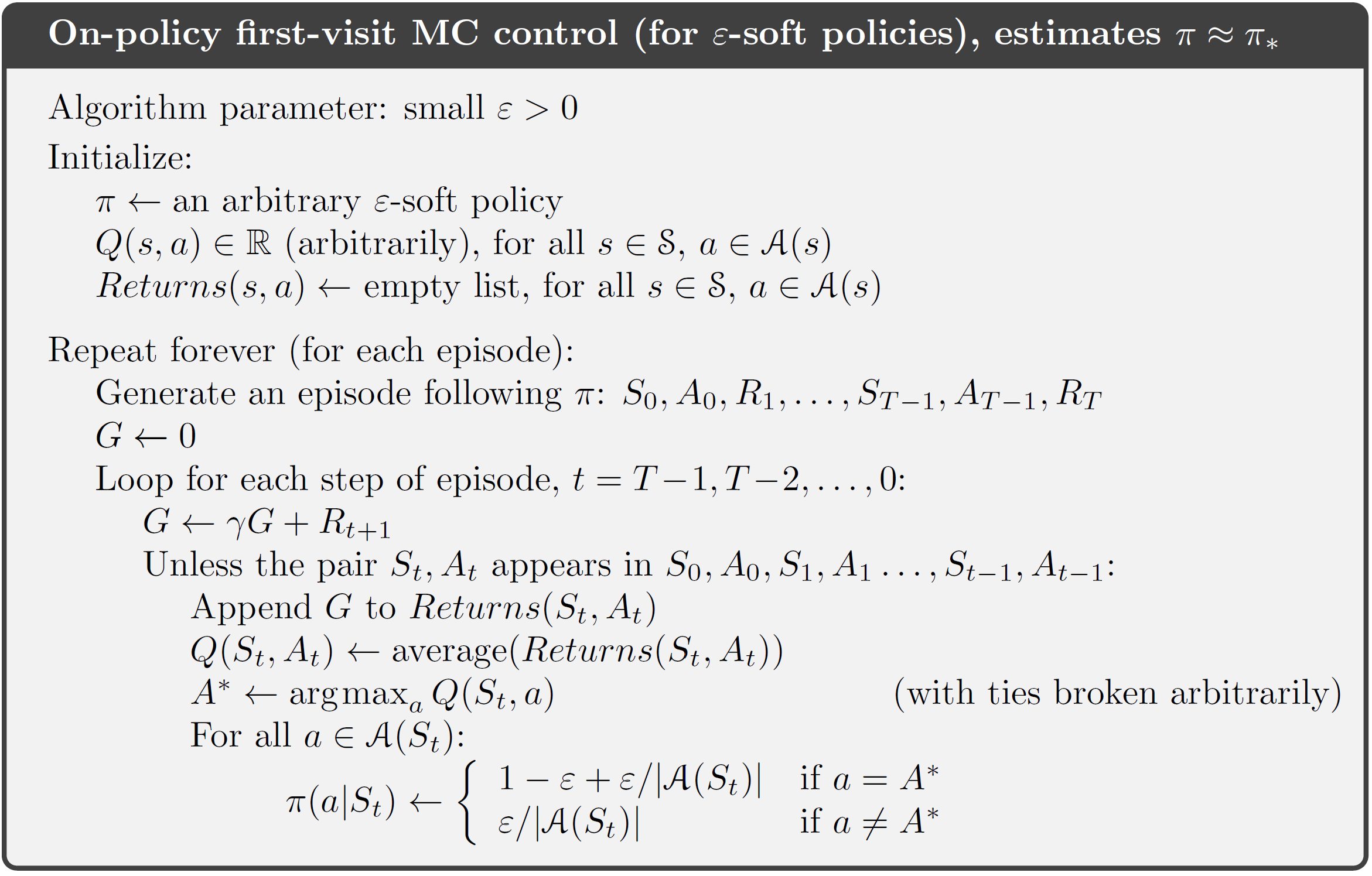 All state-action pairs will be taken with a non-zero probability
Can we use UCB here?
CS@UVA
RL2022-Fall
22
On-Policy MC control
Policy improvement is guaranteed
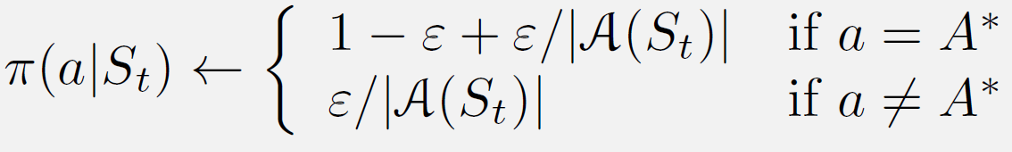 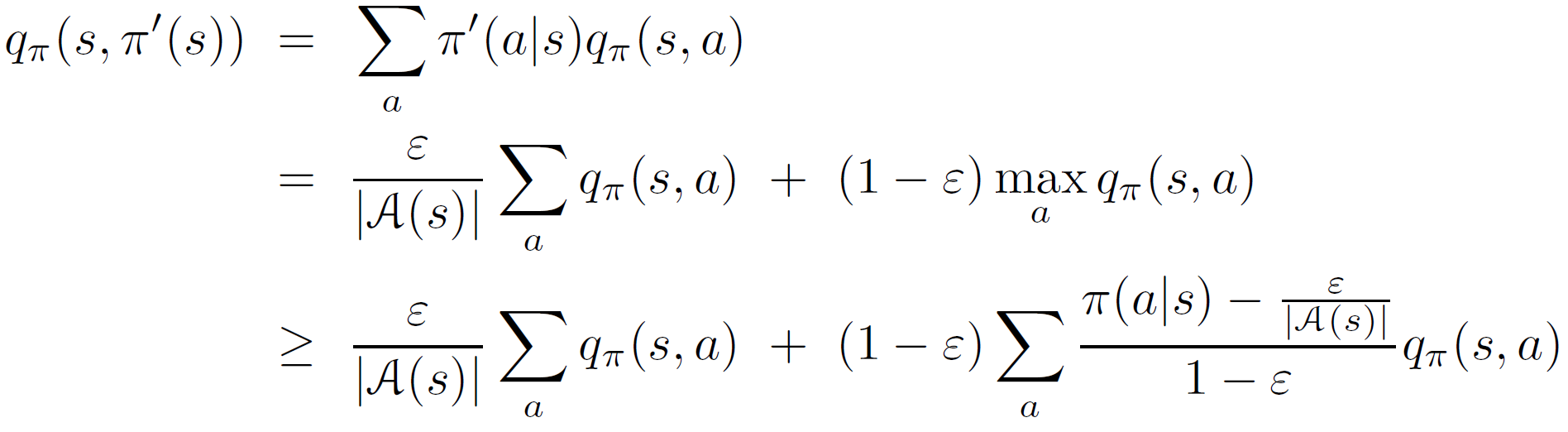 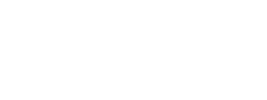 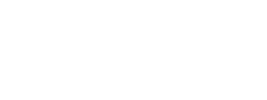 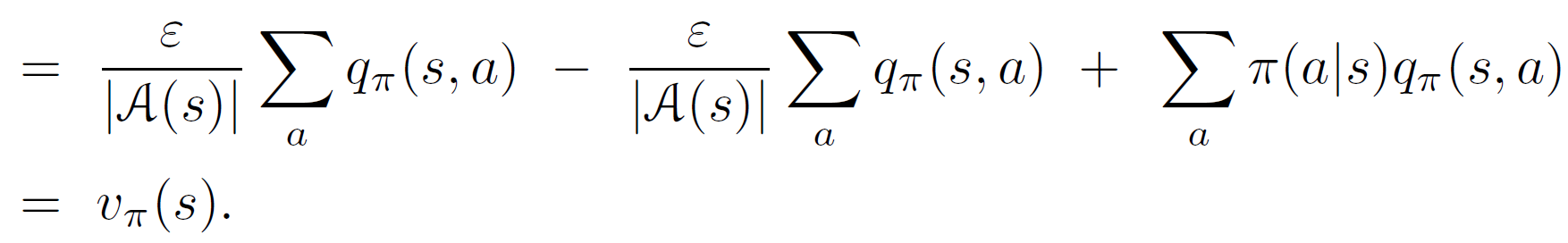 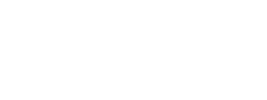 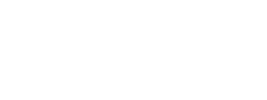 CS@UVA
RL2022-Fall
23
Recap: On-Policy MC control
Policy improvement is guaranteed
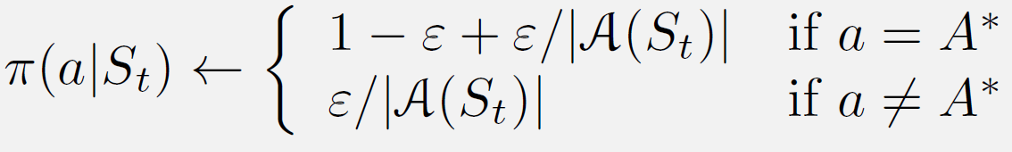 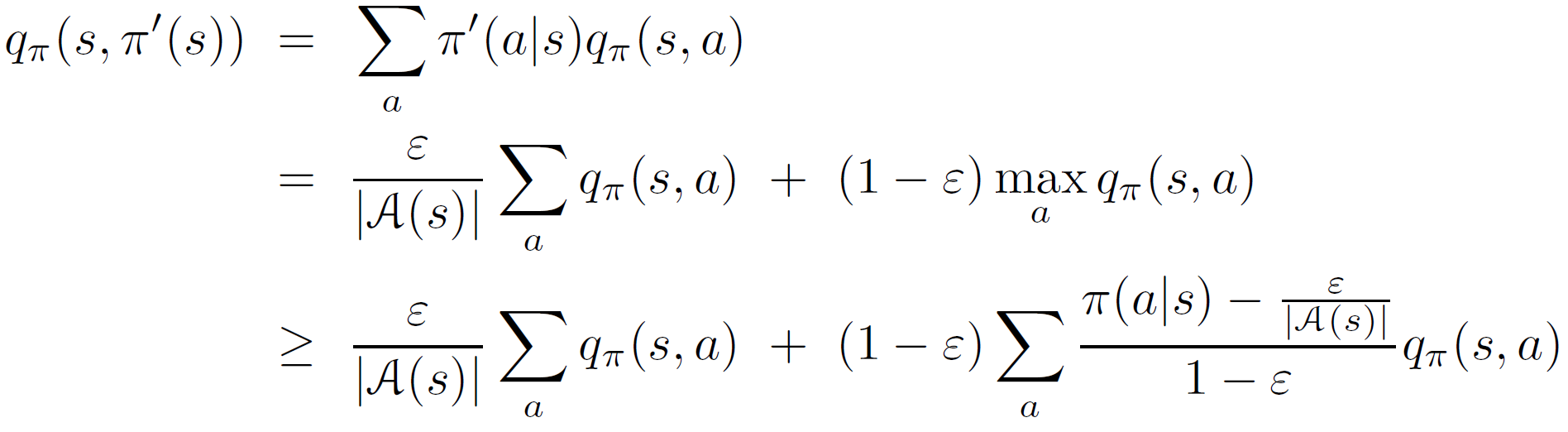 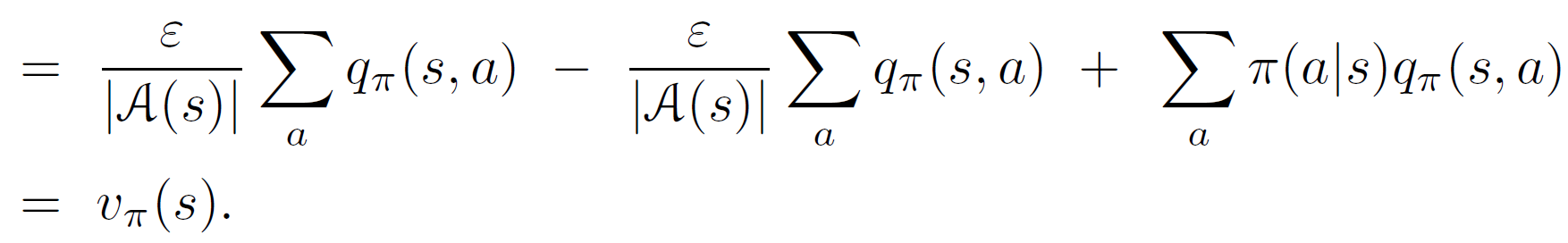 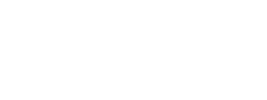 CS@UVA
RL2022-Fall
24
Off-Policy MC control
“Target policy”
“Behavior policy”
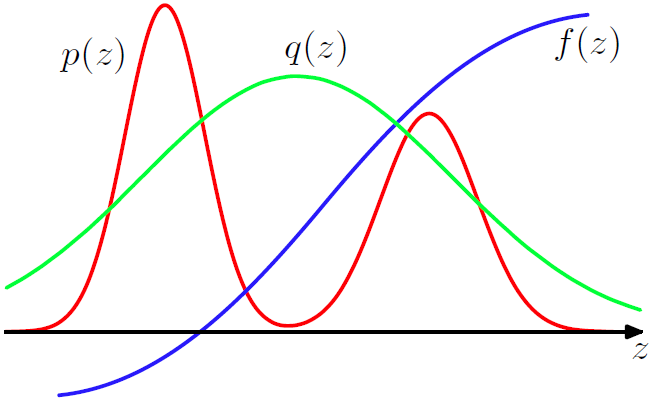 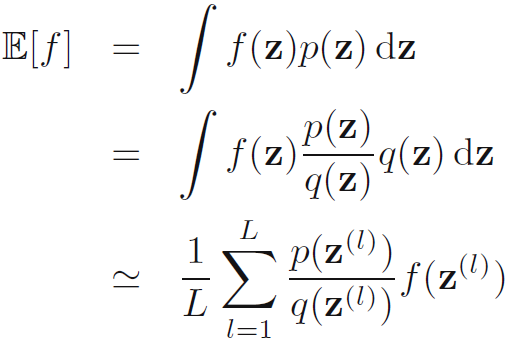 Coverage assumption:
Goal: estimate the importance weight
CS@UVA
RL2022-Fall
25
Off-Policy MC evaluation
Use importance sampling to reweigh experiences
As the environment follows an MDP




The importance weight is the product of the series of actions under two policies
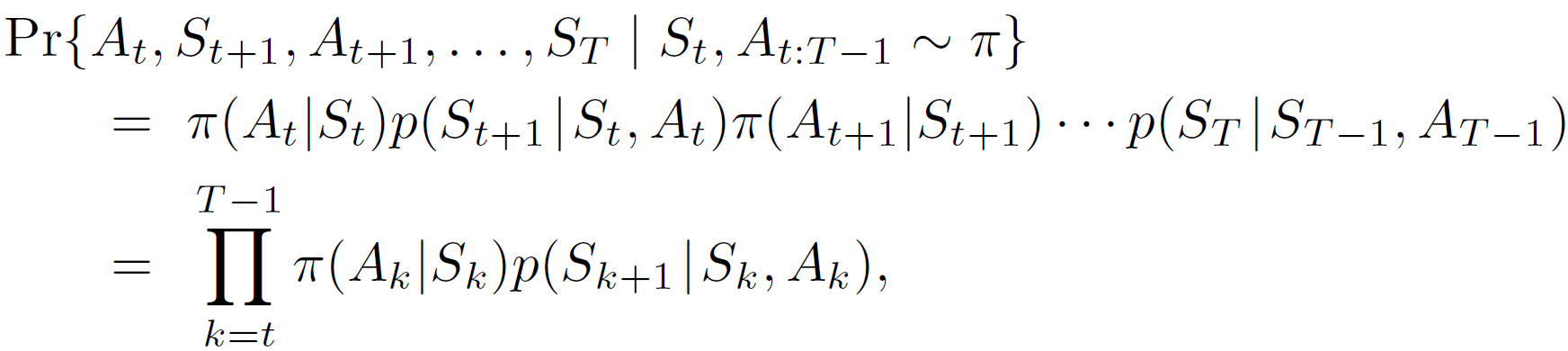 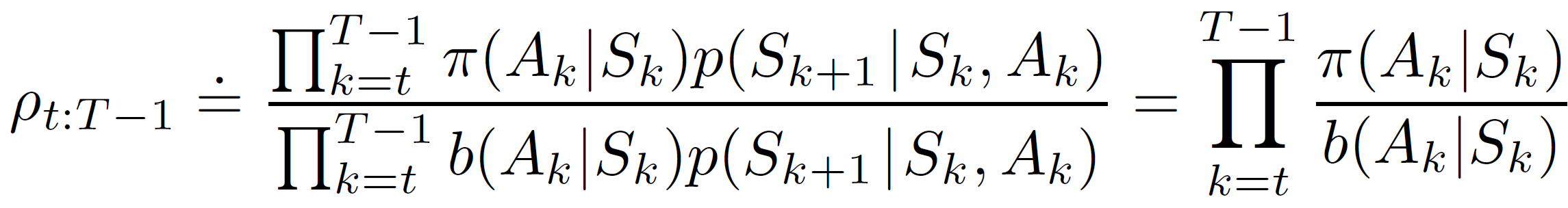 Source of large variance!
CS@UVA
RL2022-Fall
26
Off-Policy MC evaluation
Use importance sampling to reweigh experiences
Return of target policy under the behavior policy’s trajectories
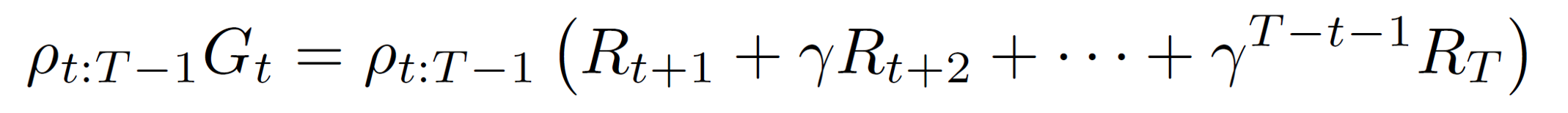 By behavior policy!
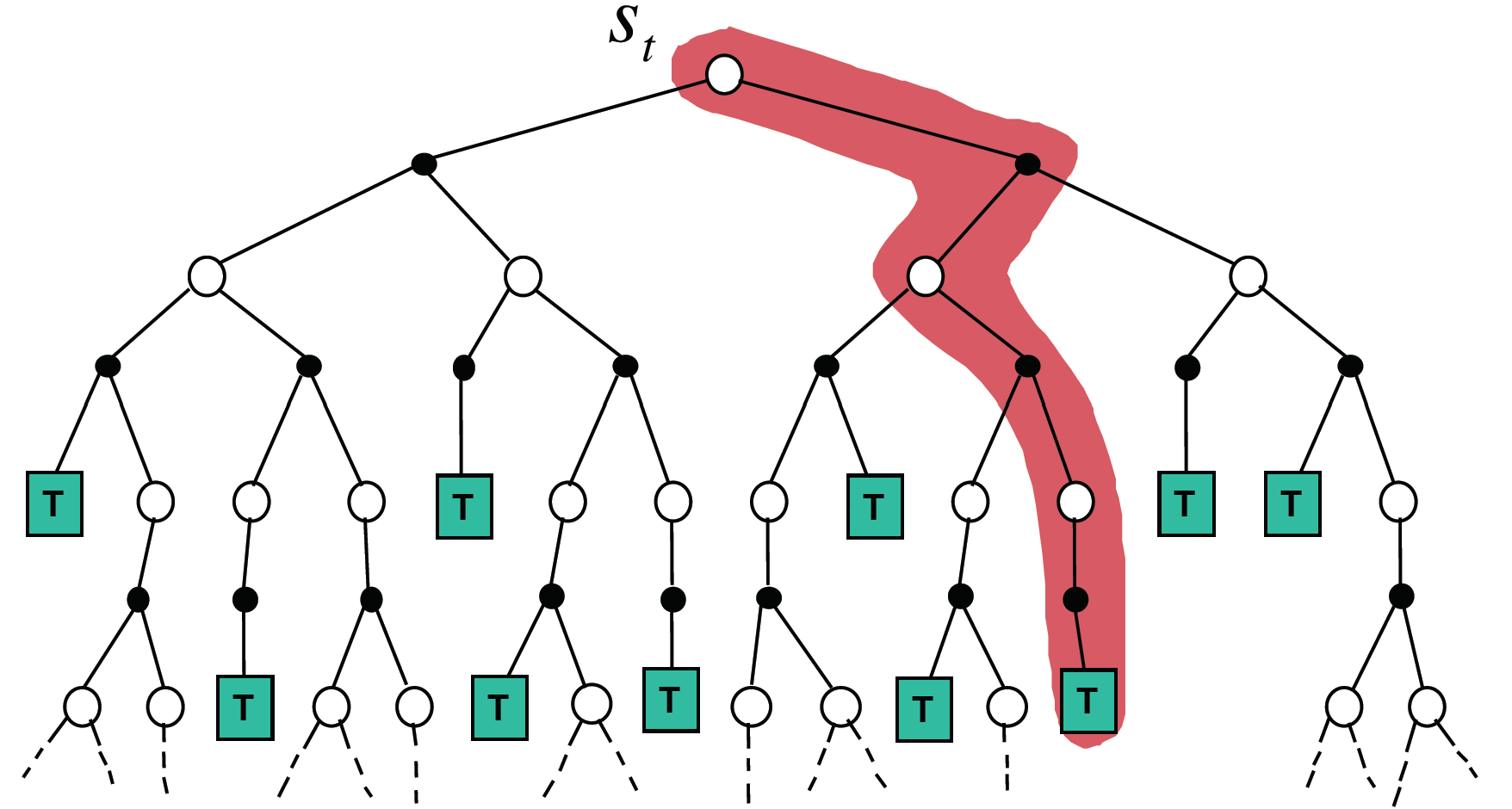 CS@UVA
RL2022-Fall
27
Off-Policy MC control
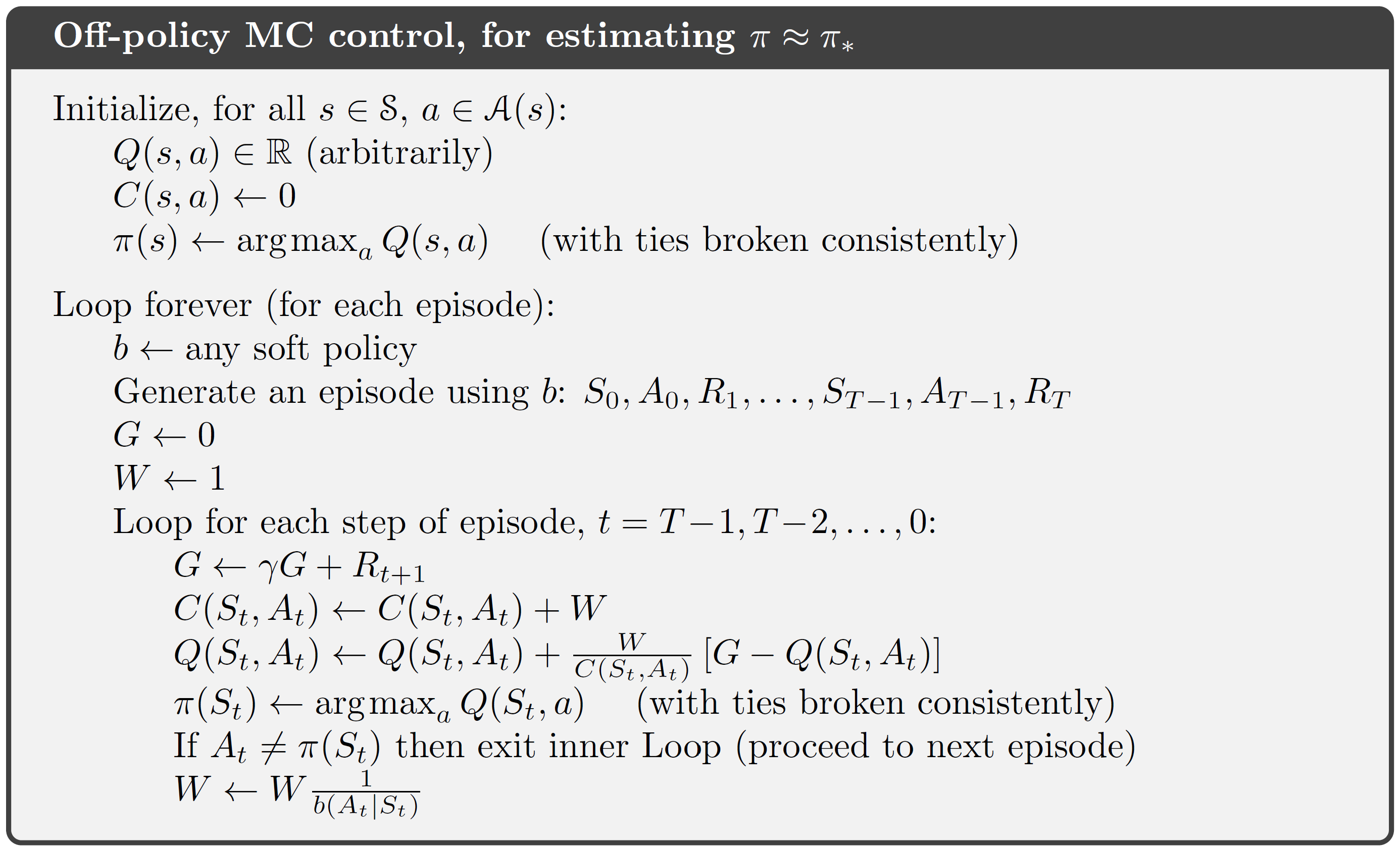 Incremental update
Why?
Why?
CS@UVA
RL2022-Fall
28
Discounting-aware importance sampling
Direct application of importance sampling causes high variance in value estimation
Importance weight is a product of a series of probability ratios
Return is a sum of an exponentially decaying series!
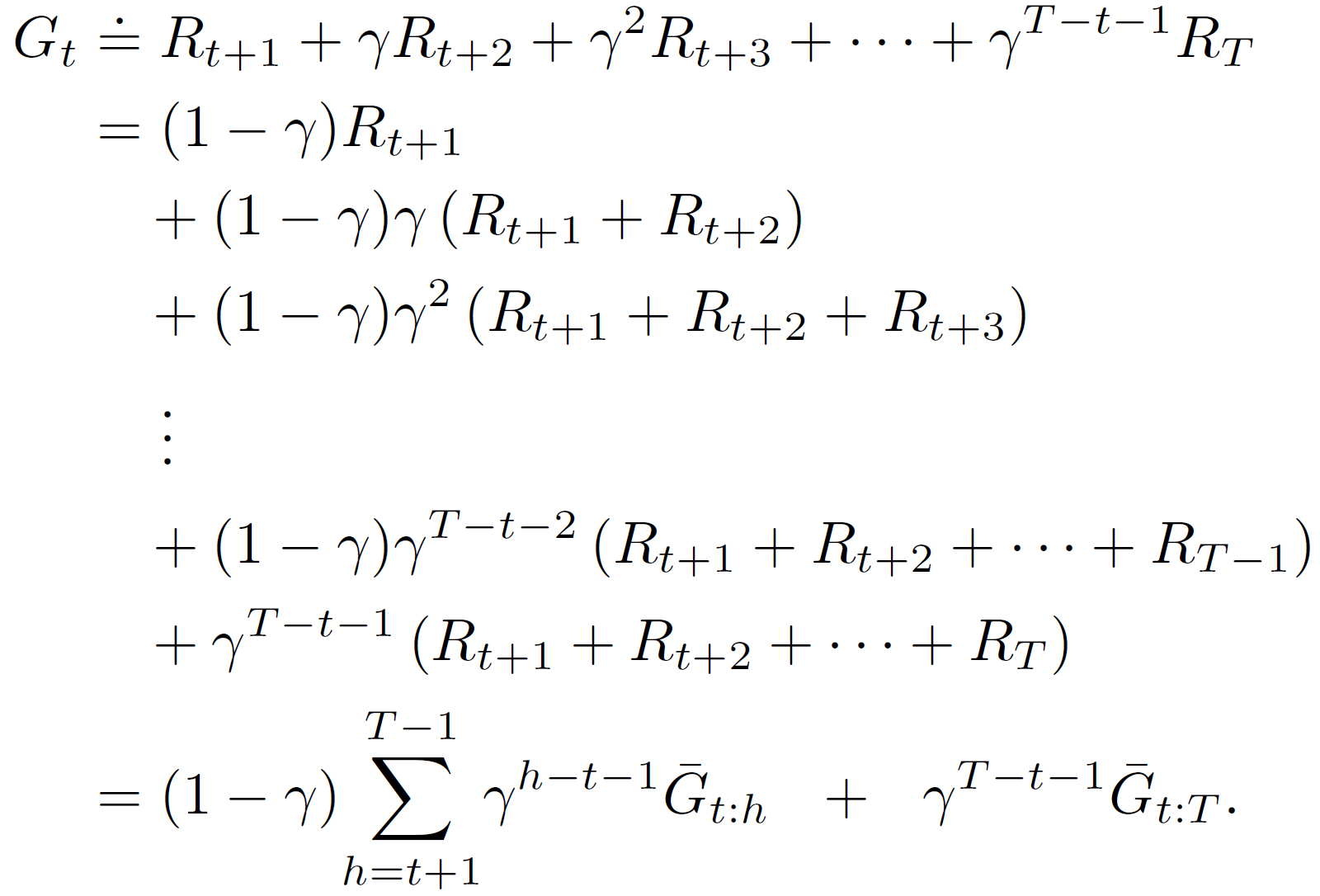 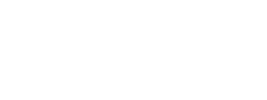 Will be small!
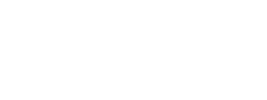 CS@UVA
RL2022-Fall
29
Discounting-aware importance sampling
Direct application of importance sampling causes high variance in value estimation
Importance weight is a product of a series of probability ratios
Return is a sum of an exponentially decaying series! 
Using the exponentially (small) discounting factor to balance the exponentially (large) importance weight
strike a balance
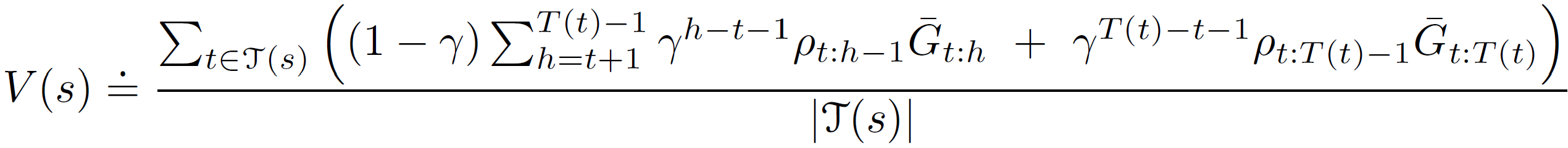 CS@UVA
RL2022-Fall
30
Per-decision importance sampling
The same importance weight for every action in an episode?



A closer look
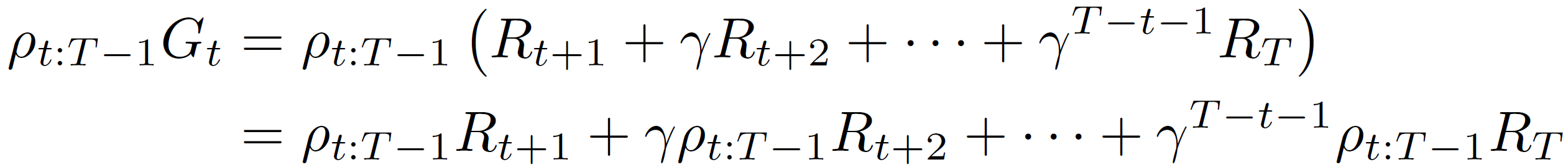 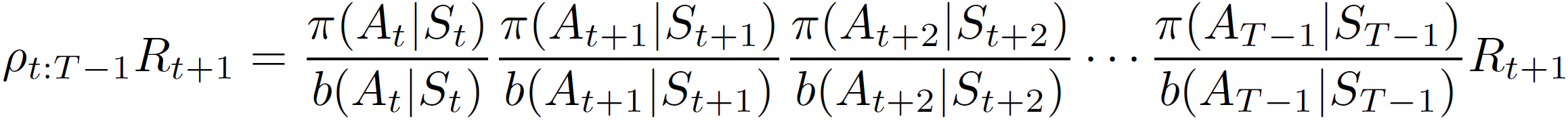 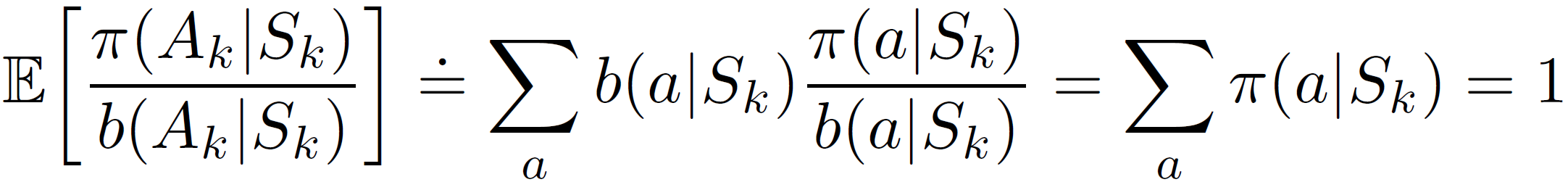 Under behavior policy
CS@UVA
RL2022-Fall
31
Per-decision importance sampling
The importance weight only needs to be counted till the current action


Apply it to reweigh return
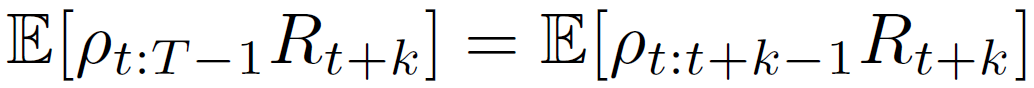 The subsequent actions do not affect the reward of this step!
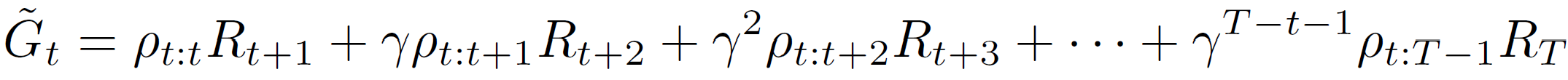 strike a balance
A much shorter series to compute product
CS@UVA
RL2022-Fall
32
Takeaways
A model-free RL solution
Learns from experiences
Monte Carlo control is based on generalized policy iteration in an episode-by-episode basis
On-policy Monte Carlo methods 
Exploration matters
Off-policy Monte Carlo methods 
Variance control matters
CS@UVA
RL2022-Fall
33
Suggested readings
Chapter 5, Monte Carlo Methods
Bishop, “Pattern Recognition and Machine Learning”, 2nd edition, Chapter 11, Sampling Methods
CS@UVA
RL2022-Fall
34